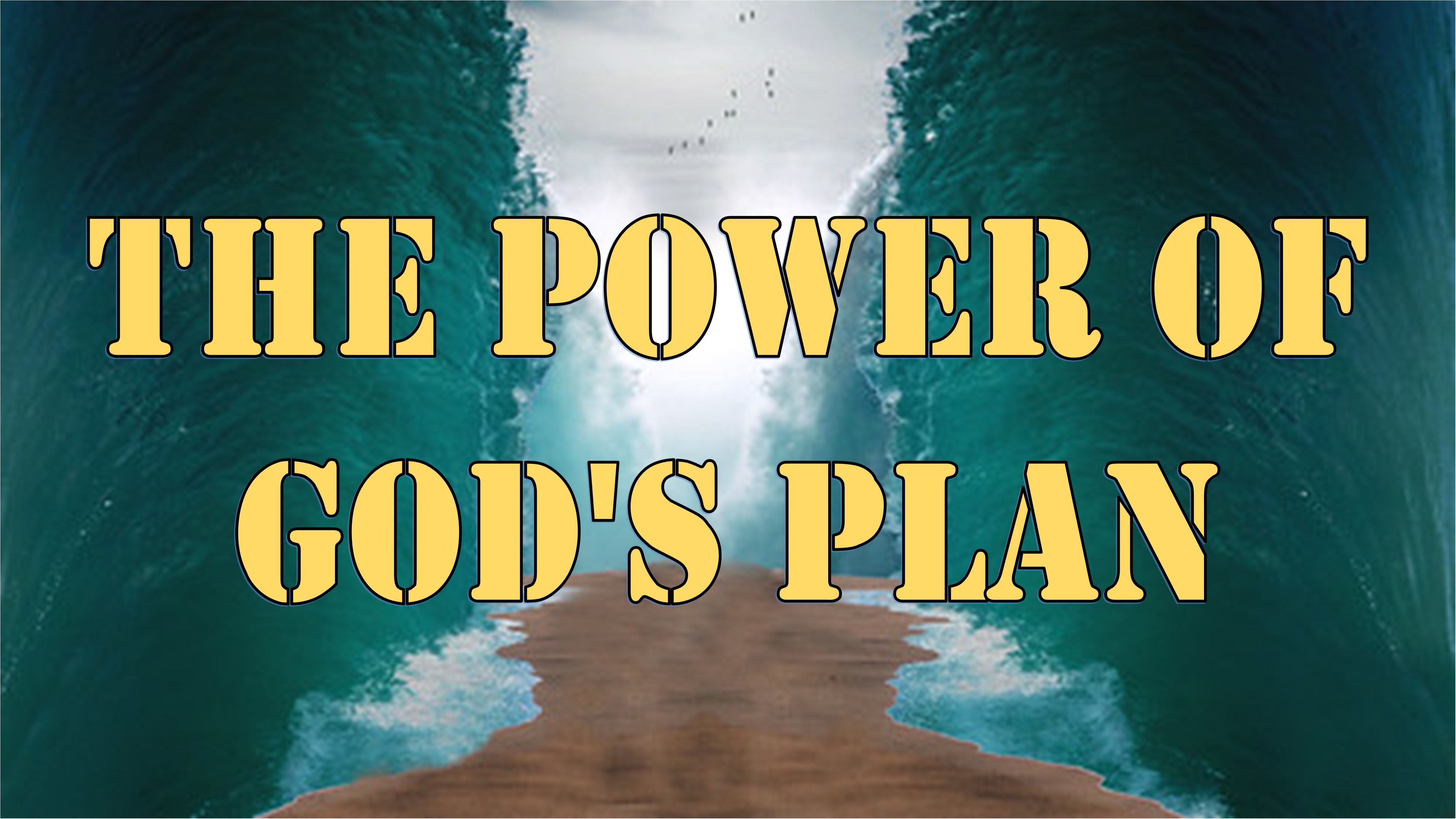 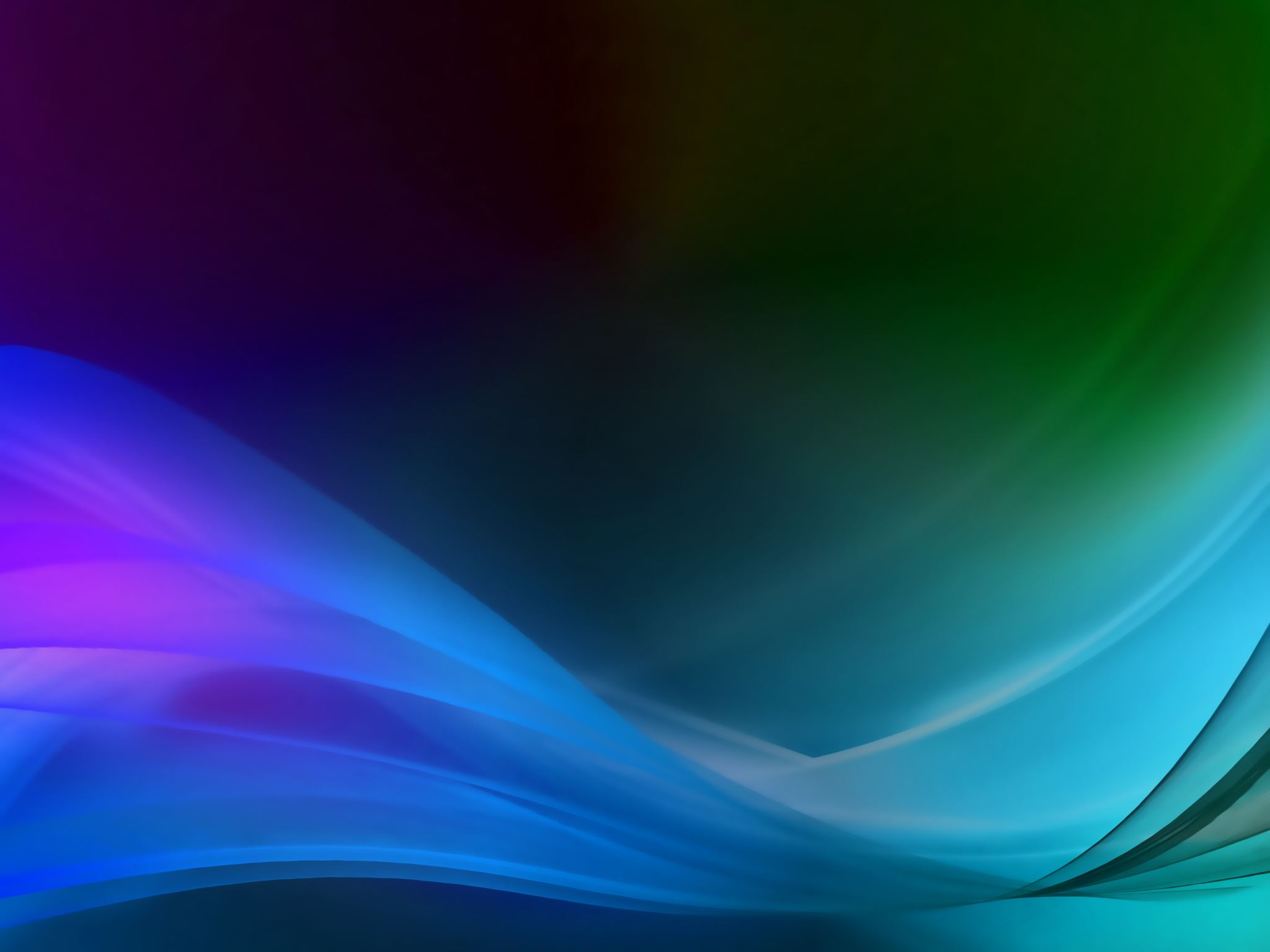 The Power of God's Plan:The Stage is Set for Deliverance
Exodus 1:8-2:10
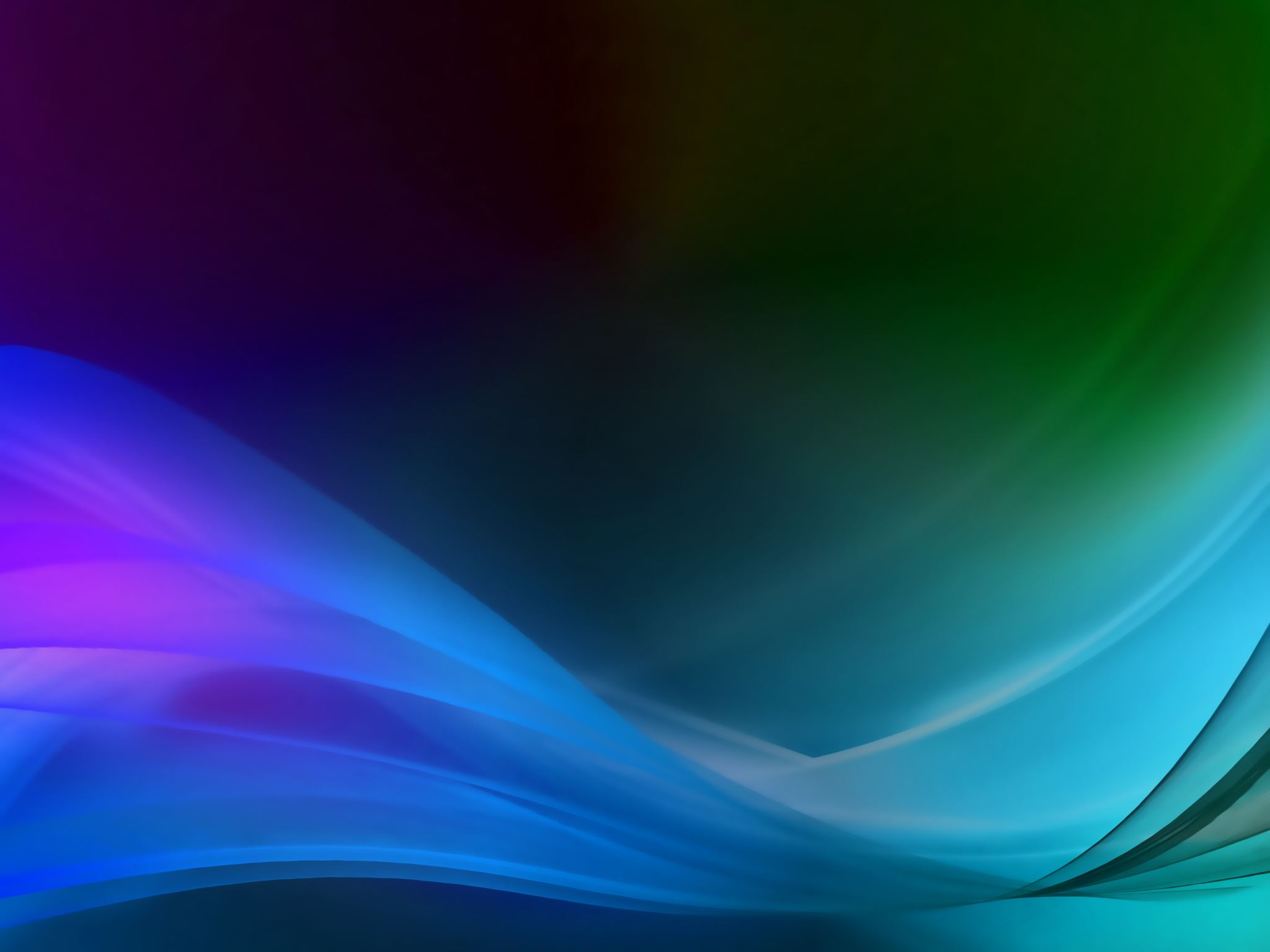 Circumstances change unexpectedly
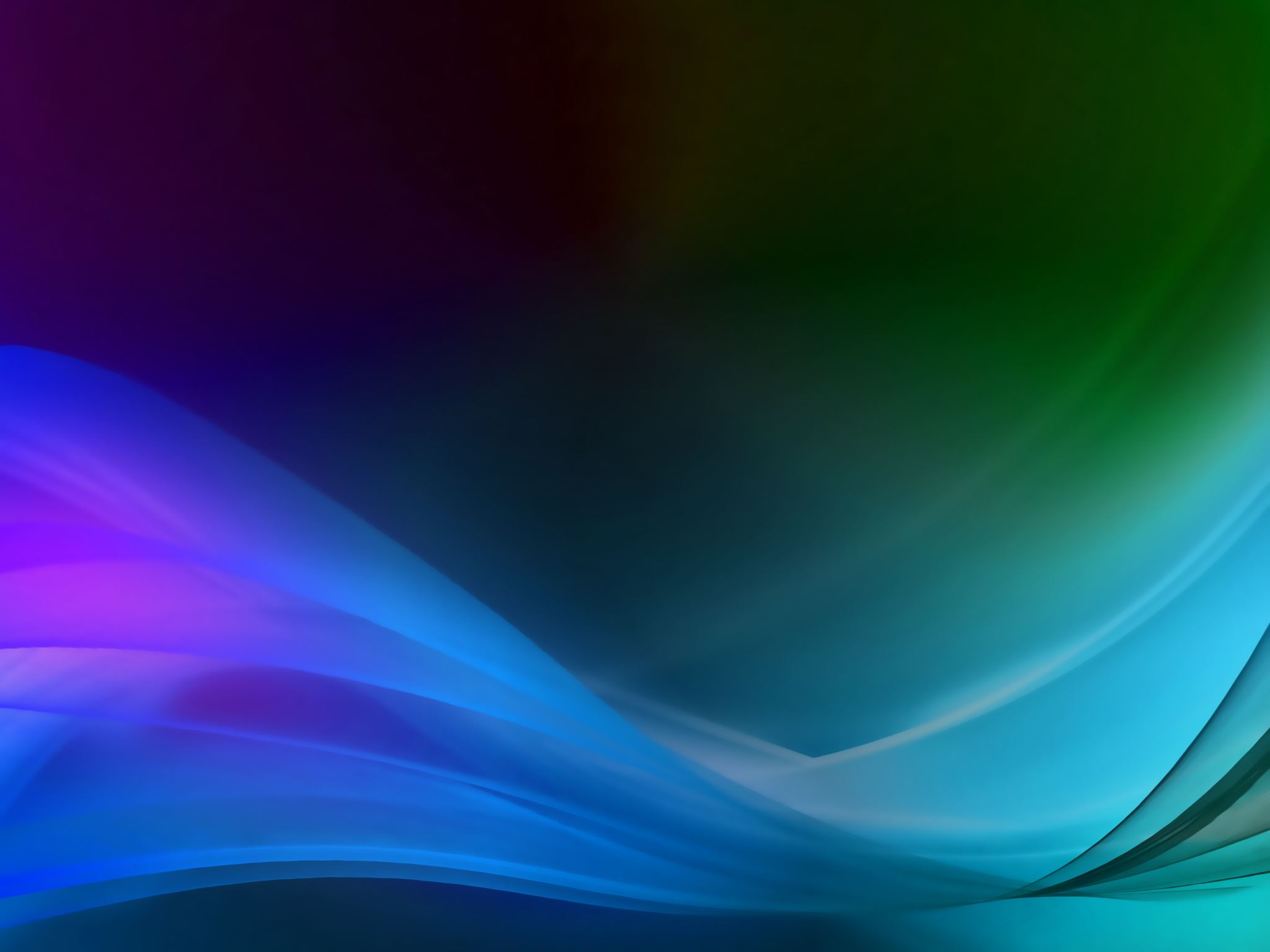 God’s plan is not always obvious
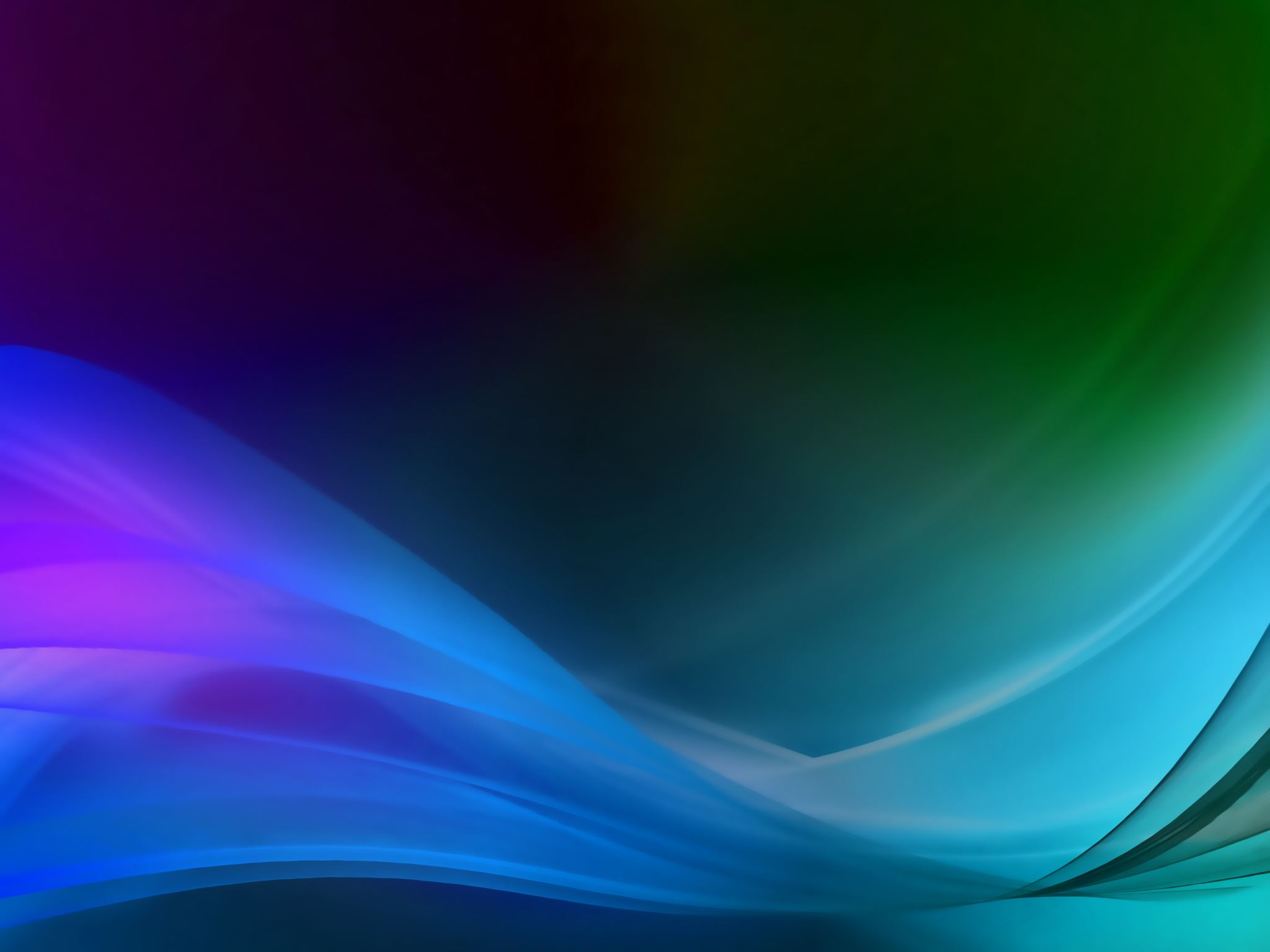 God uses ordinary extraordinary people
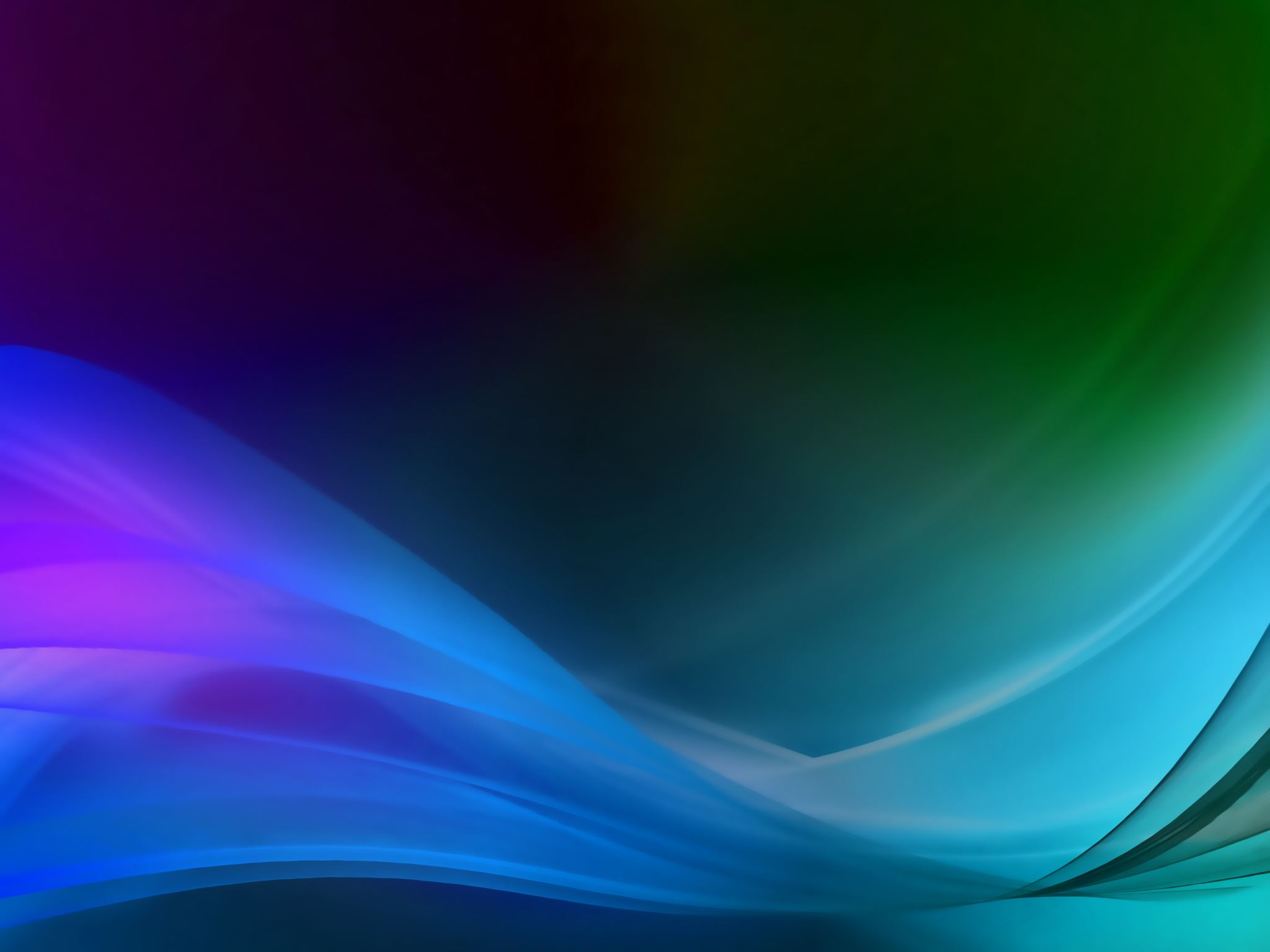 How does that apply to me?
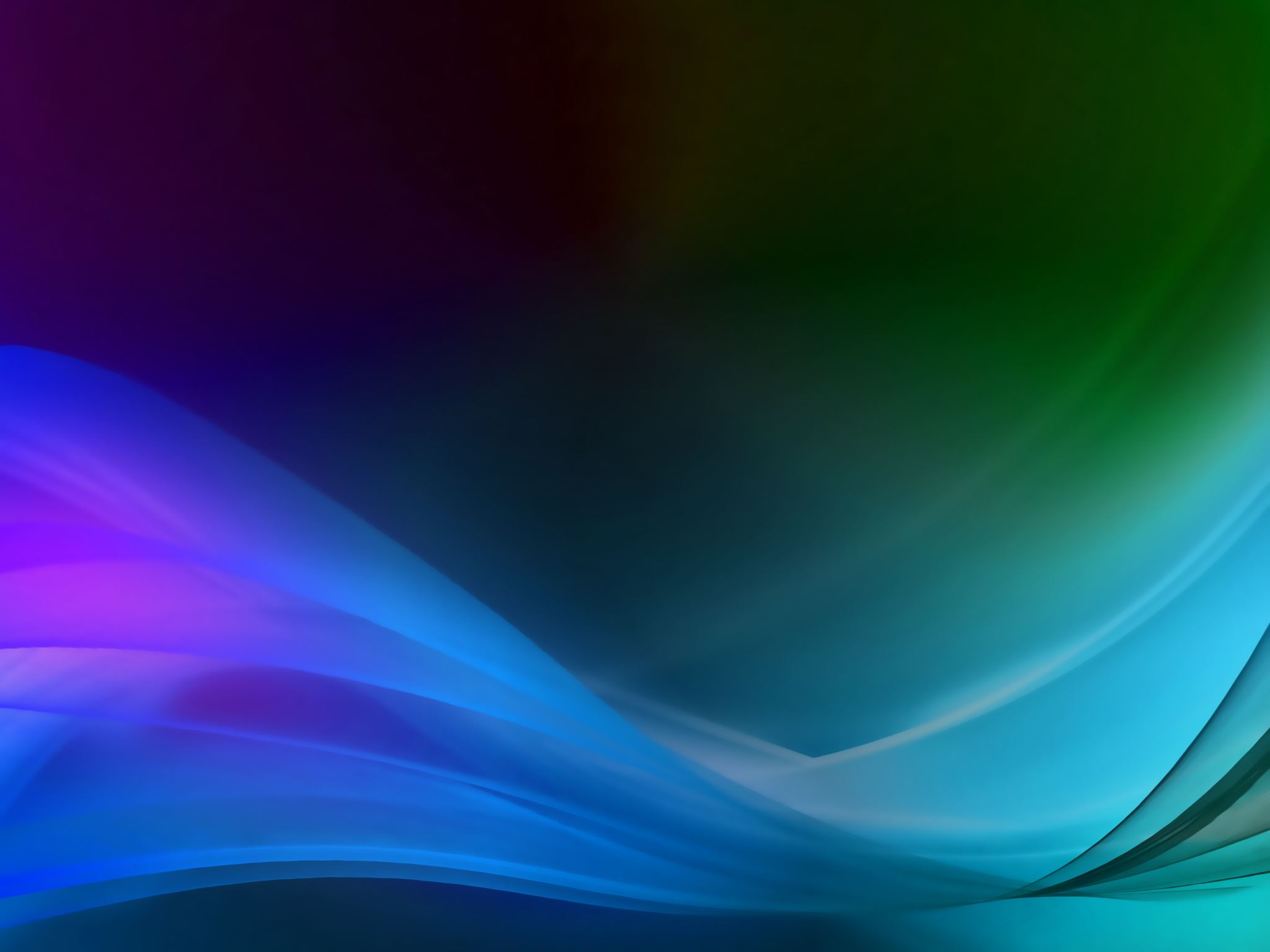 Life changes unexpectedly.
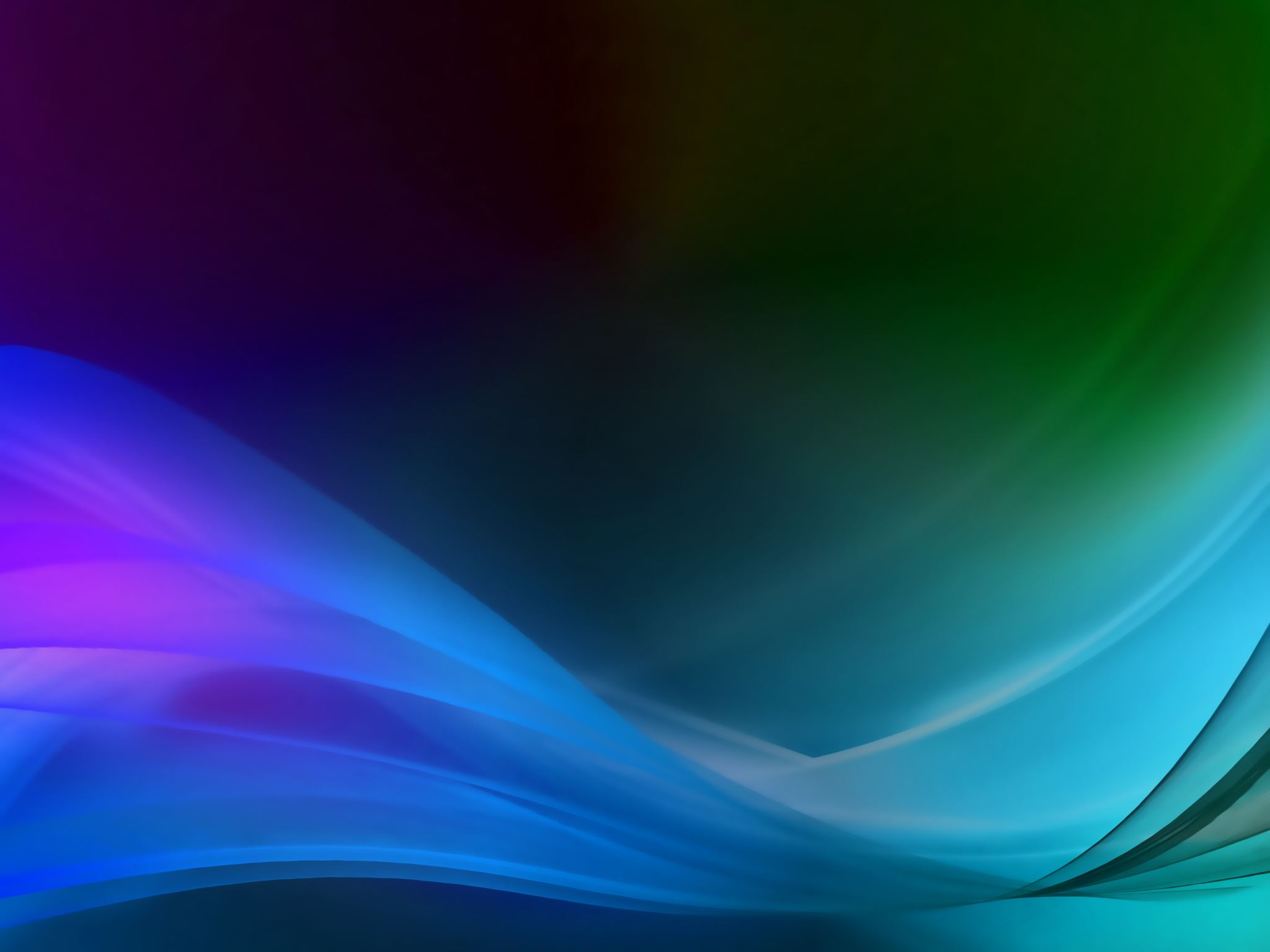 God is always working!
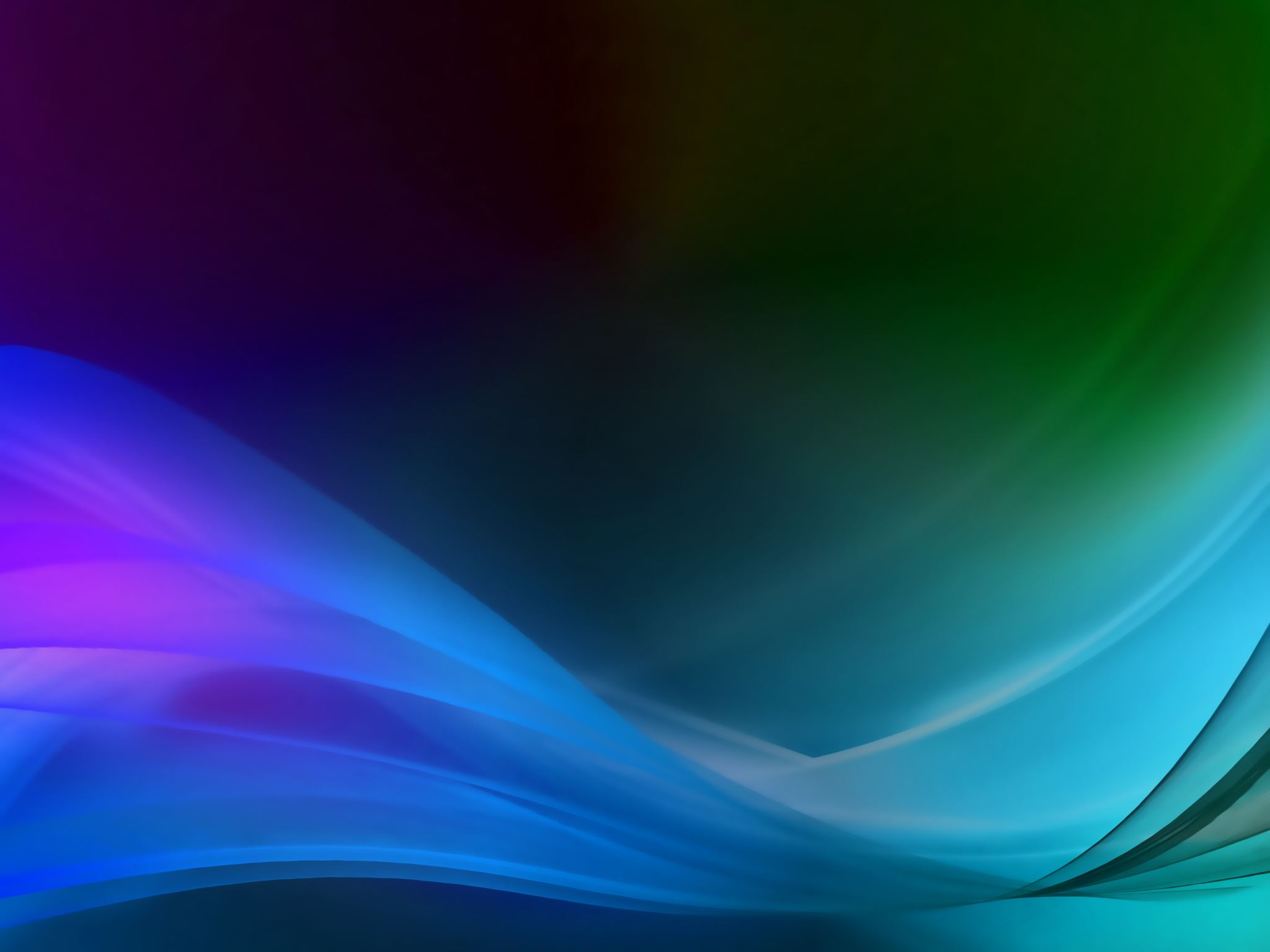 God is using even the hard, evil times!
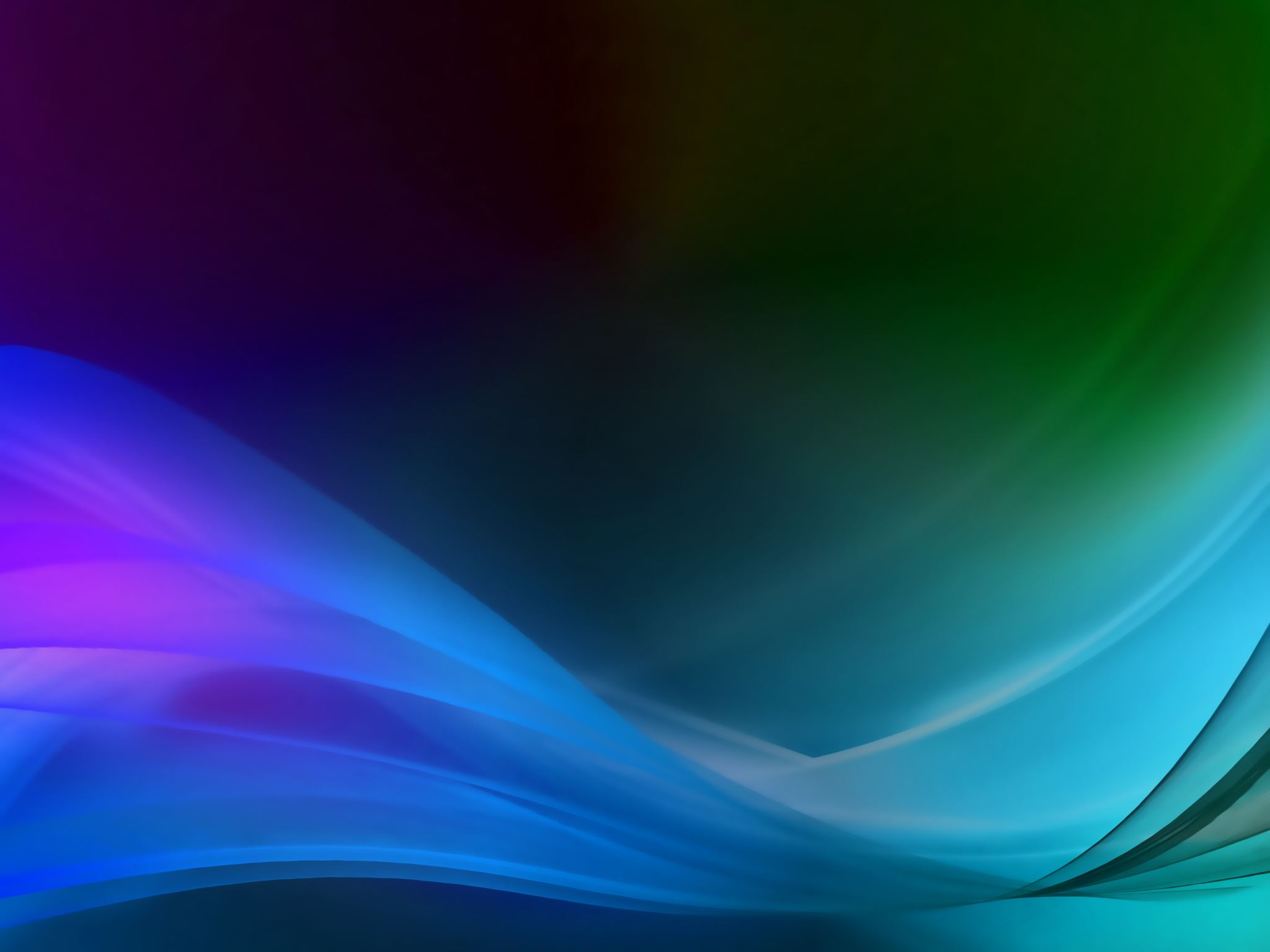 Trust God and stand on His Word!
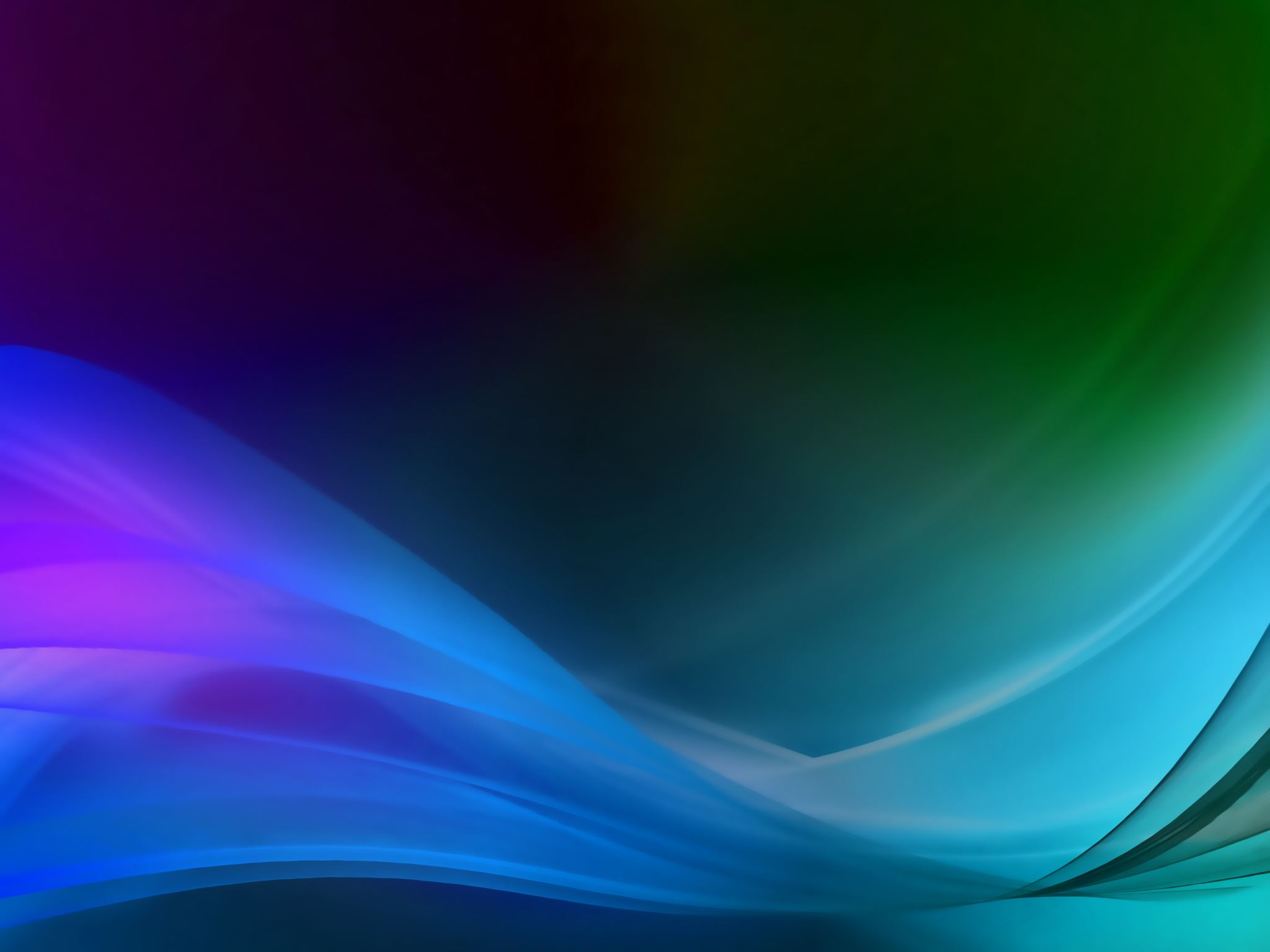 God uses ordinary people who are devoted to Him!
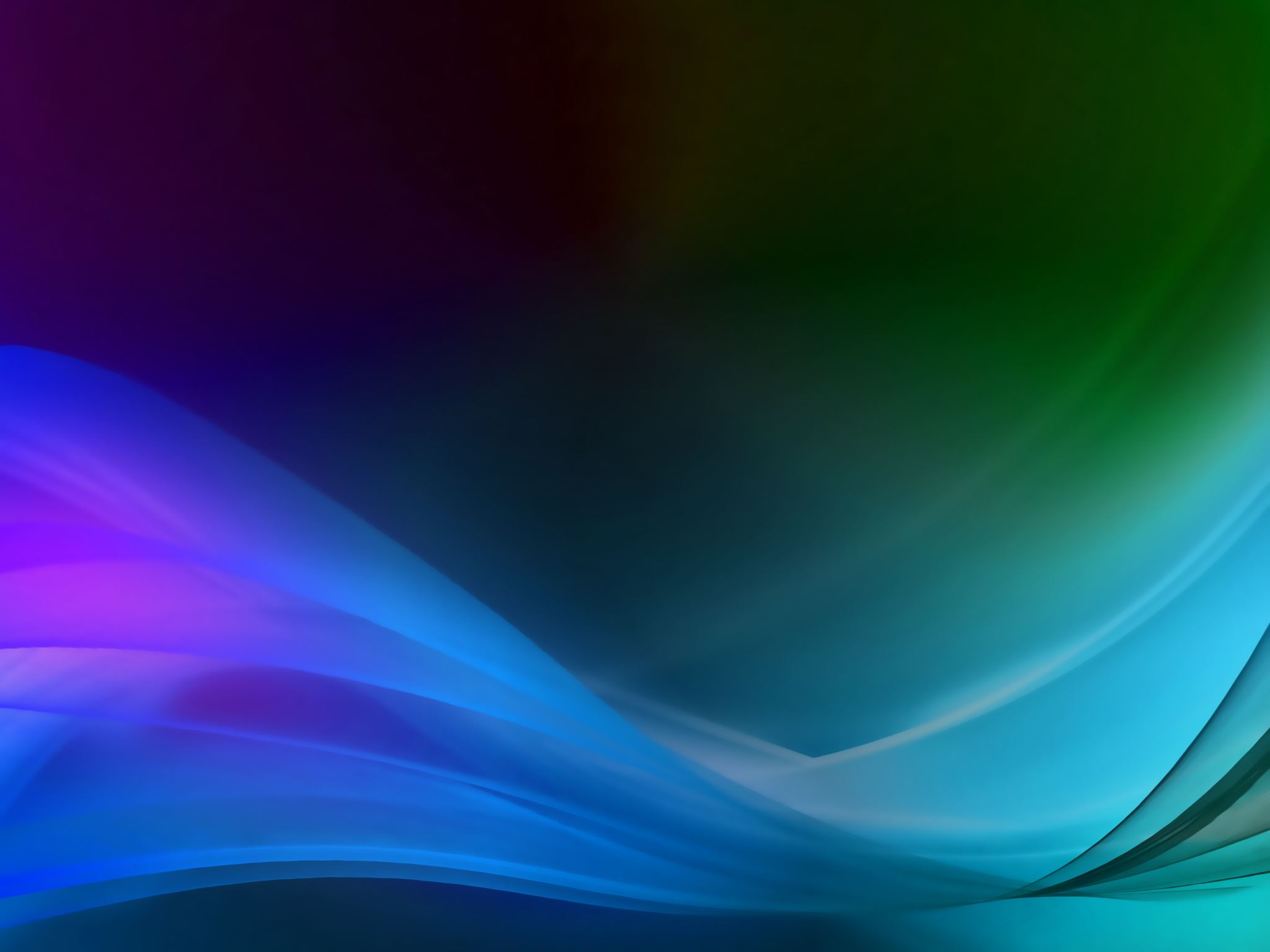 God can use you!